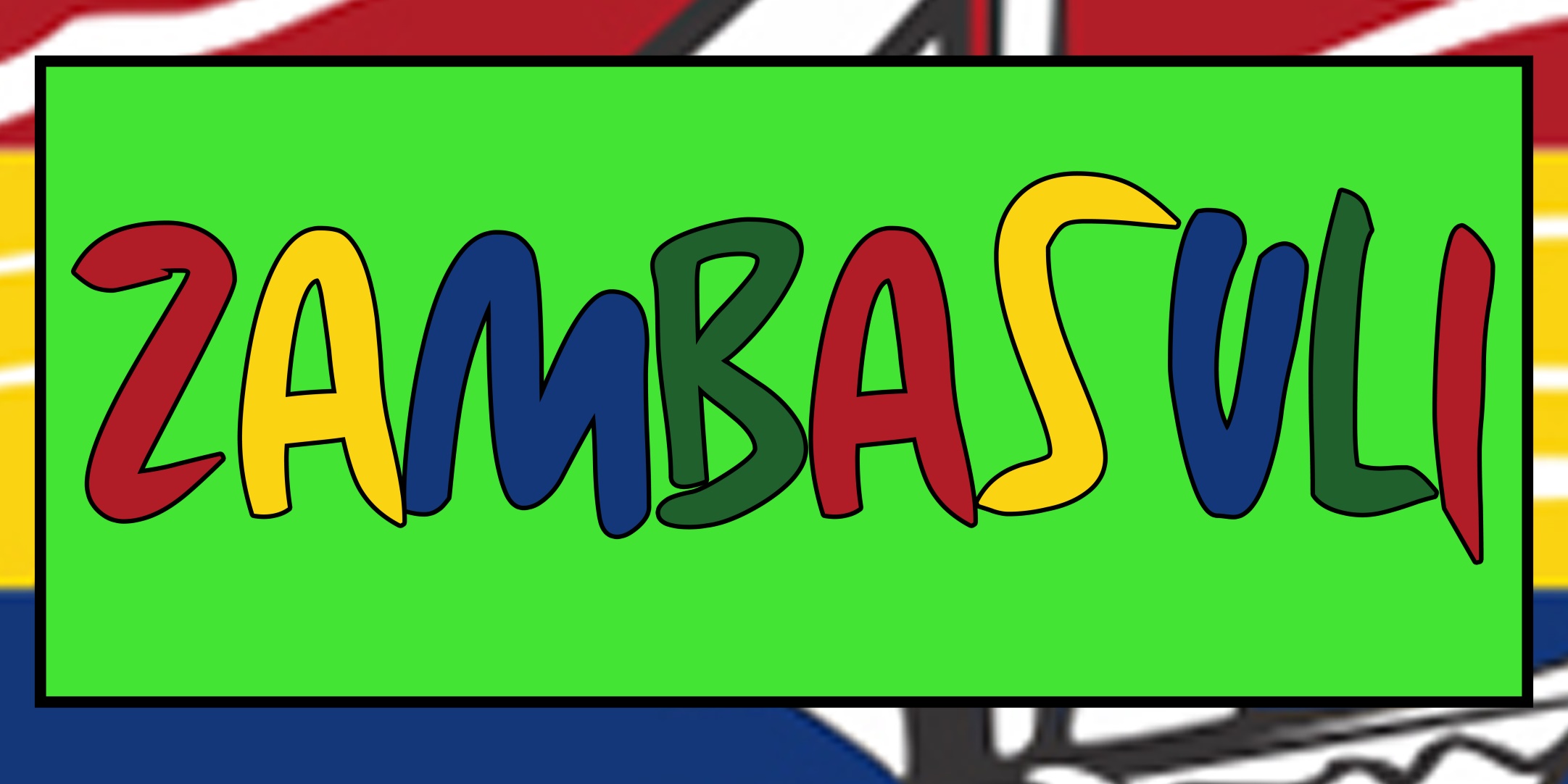 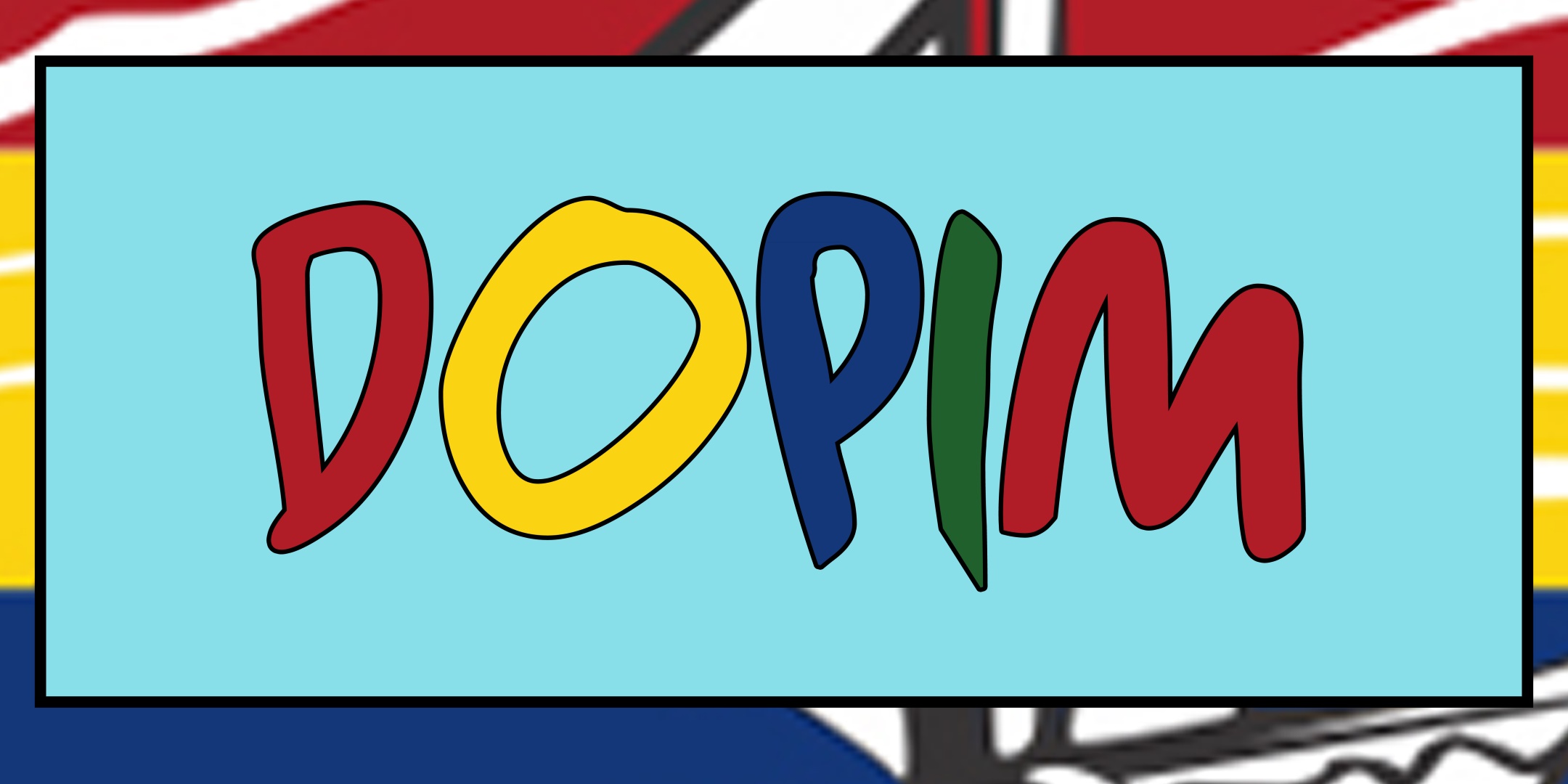 DOPIM
Strengthening BEC
Dialogue of Life and Faith
IRD, IP Peace Building (Duyog Marawi) Education and Evangelization of all levels.
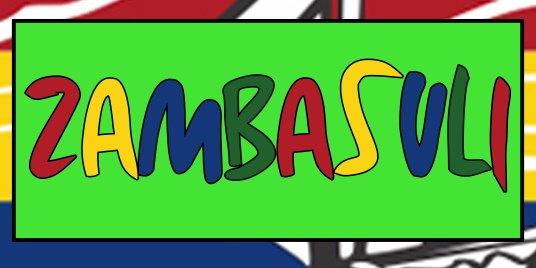 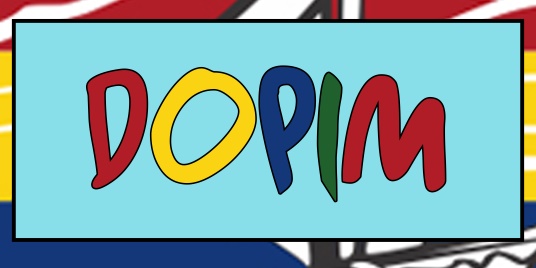 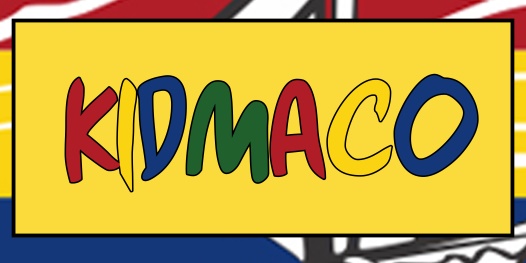 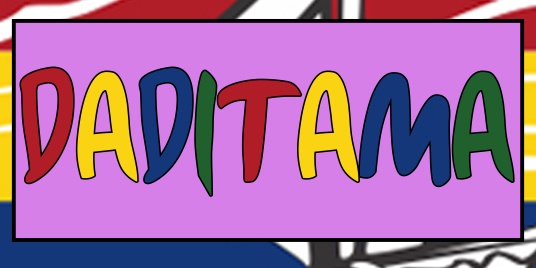 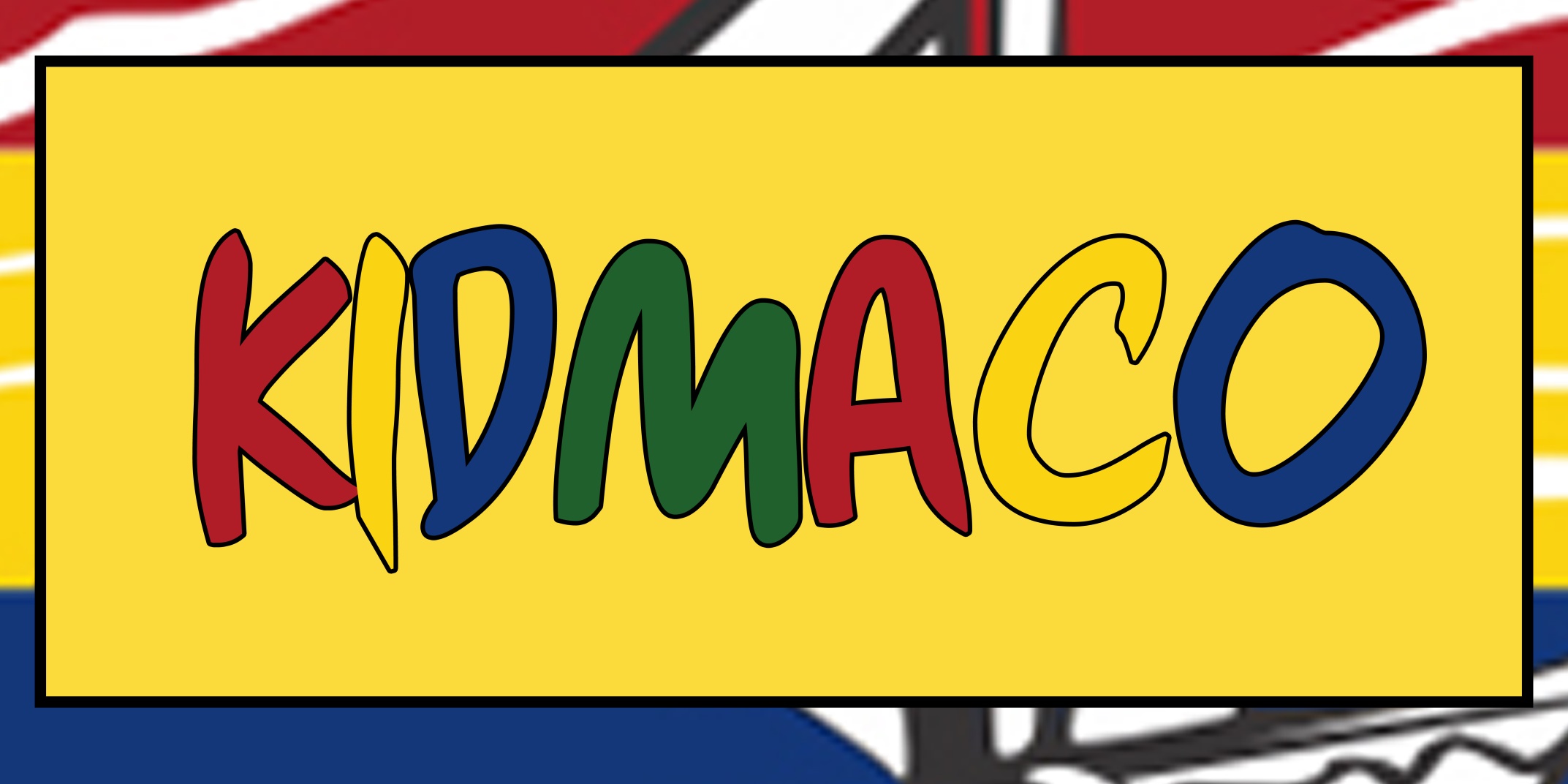 KIDMACO
Concerns of the ministries including IP, IRD, Youth, Catechetics, Family and Life, Social Action, Environment, Policies regarding Sacraments, Illegal Drug Problems
Peace and Security with regards to insurgencies and religious extrimism.
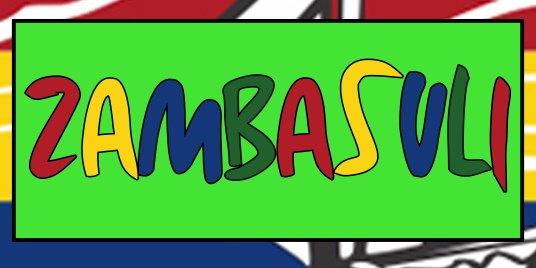 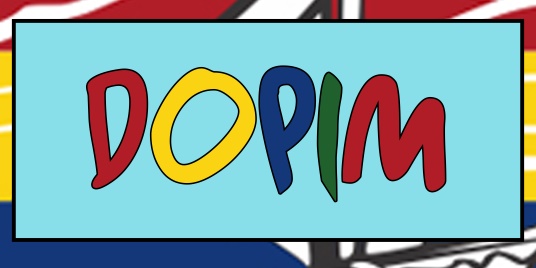 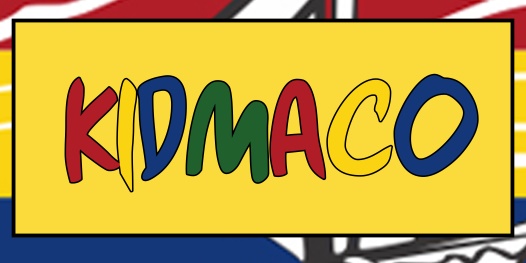 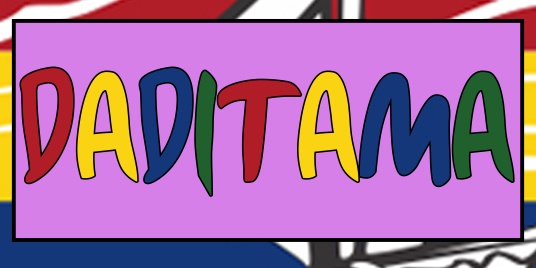 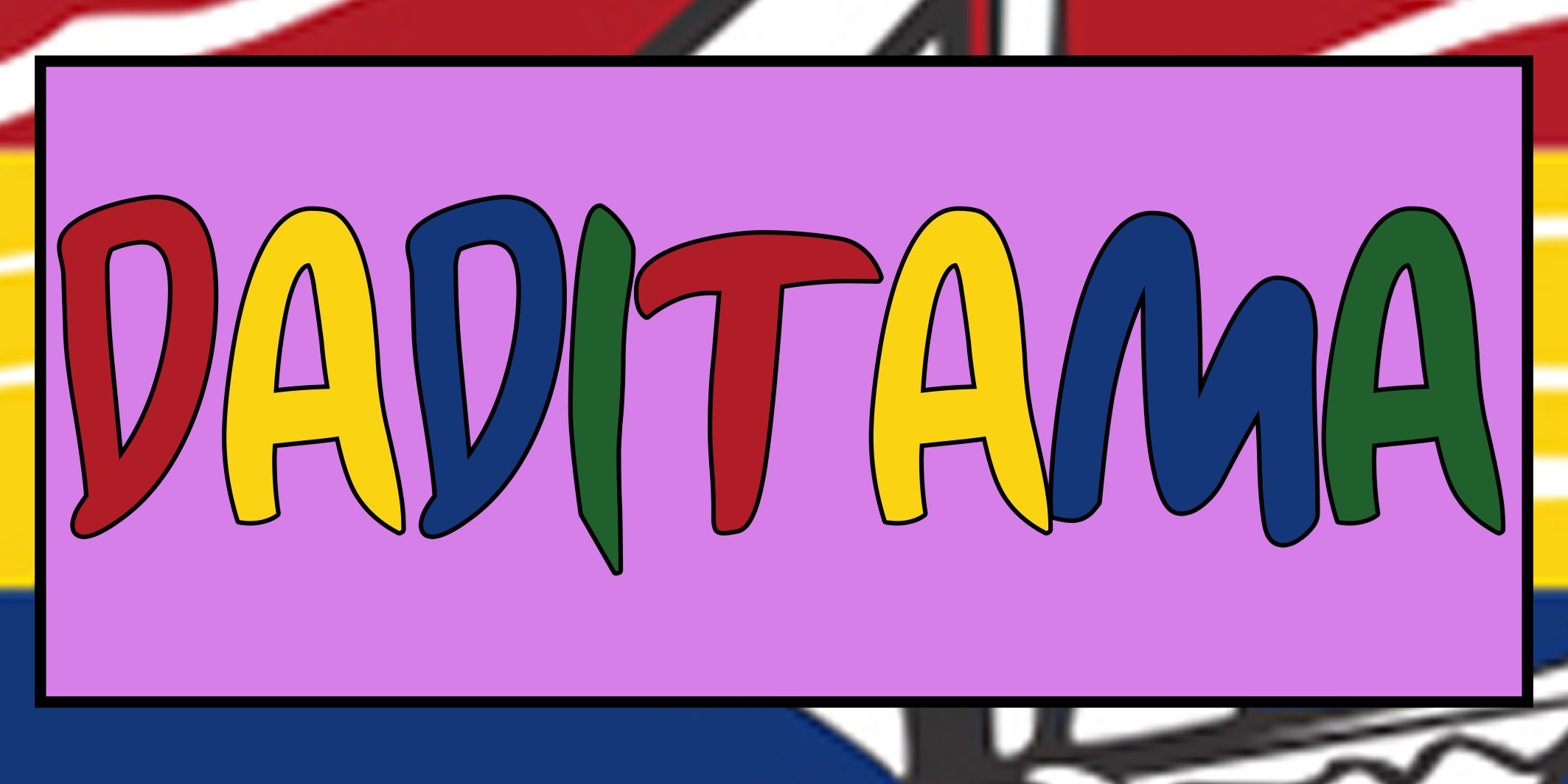 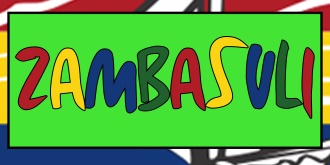 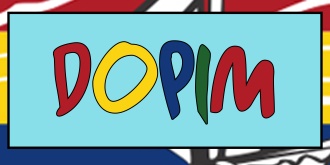 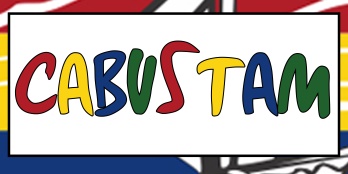 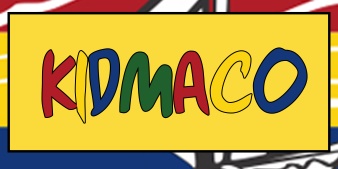 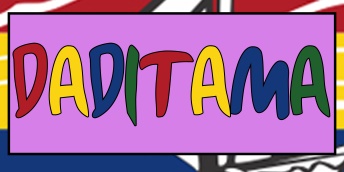 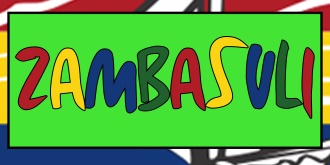 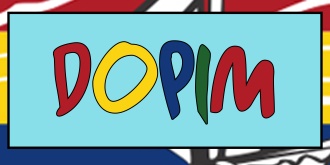 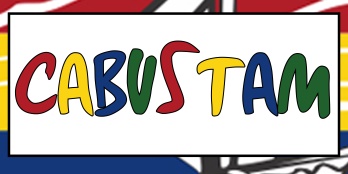 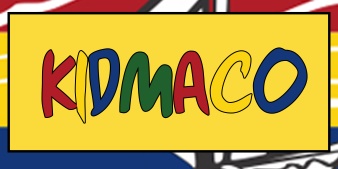 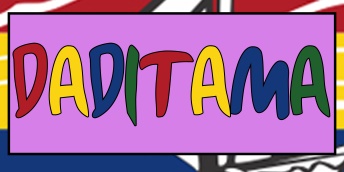